Стратегічний маркетингЛекція 1Стратегічний маркетинг в системі загального корпоративного управління.
СУТНІСТЬ, СФЕРА і ПОКАЗНИКИ СТРАТЕГІЧНОГО МАРКЕТИНГУ
Місце стратегічного маркетингу в структурі управління 
Основні категорії стратегічного маркетингу
Стратегічне управління
це діяльність, спрямована на досягнення основних цілей та завдань організації, визначених на основі передбачення можливих змін оточуючого середовища та організаційного потенціалу, шляхом координації та розподілення ресурсів.
Місія фірми (або корпоративна місія) узагальнює головне призначення функціонування фірми, за допомогою якого вона реалізує мету свого існування (одержання прибутку). Місія фірми відтворює ті різновиди бізнесу, на які орієнтується фірма з урахуванням ринкових потреб, кола споживачів, особливостей продукції та наявності конкурентних переваг. 

Місію фірми визначають такі основні фактори: 
• коло потреб, які задовольняє (або намагається задовольнити) фірма; 
• коло споживачів фірми;
 • товари, які виробляє фірма;
 • конкурентні переваги фірми.
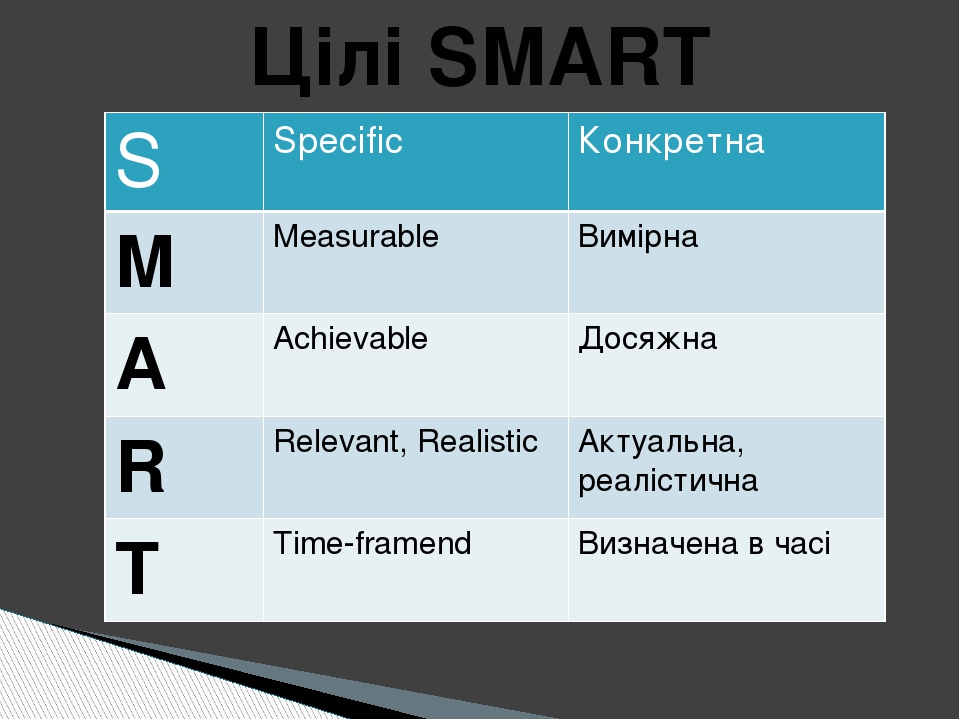 «Стратегія» довгостроковий якісно визначений напрям розвитку підприємства на закріплення позицій, задоволення споживачів і досягнення поставлених цілей
Корпоративна стратегія
Функціональна стратегія
Операційна стратегія
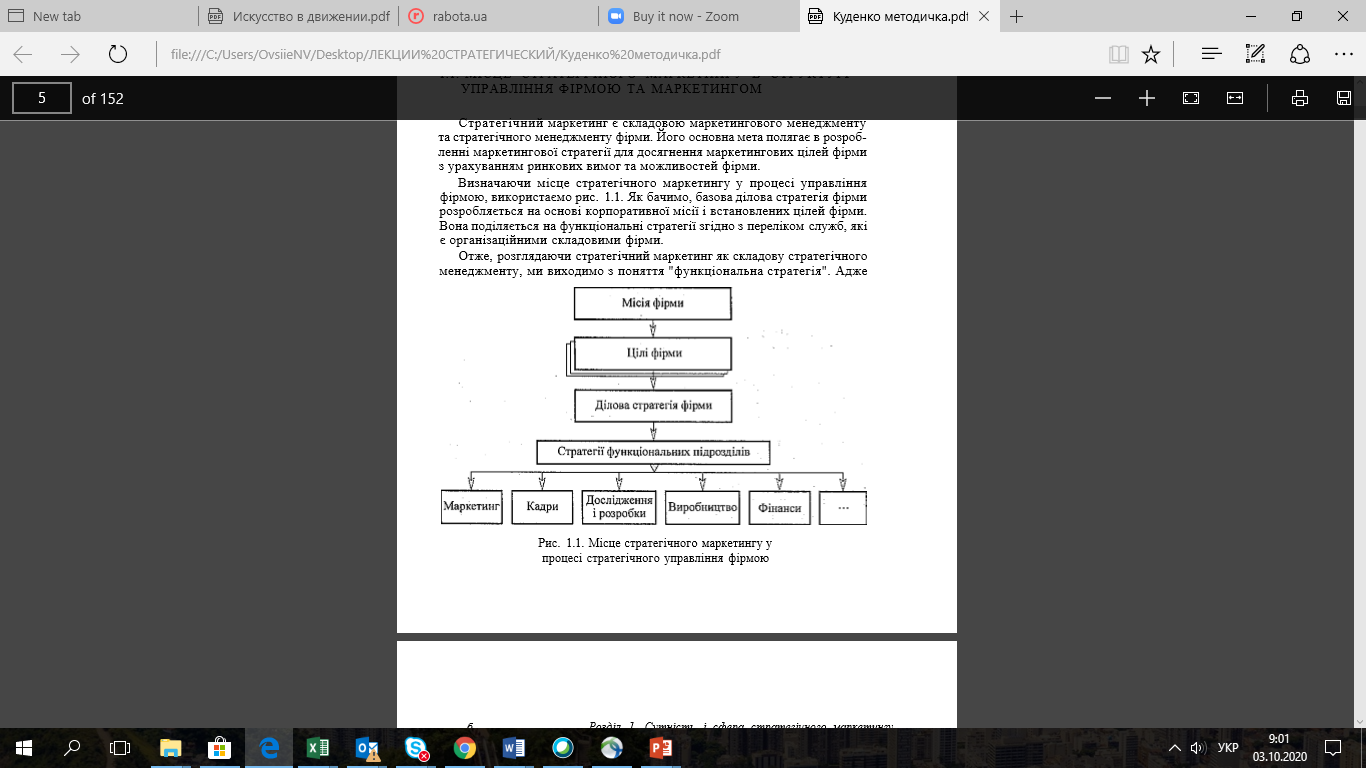 Місце стратегічного маркетингу в структурі управління
Процес стратегічного управління фірмою охоплює три основні рівня 
корпоративний рівень, 
бізнес-рівень (рівень стратегічних господарських підрозділів), 
рівень товару.
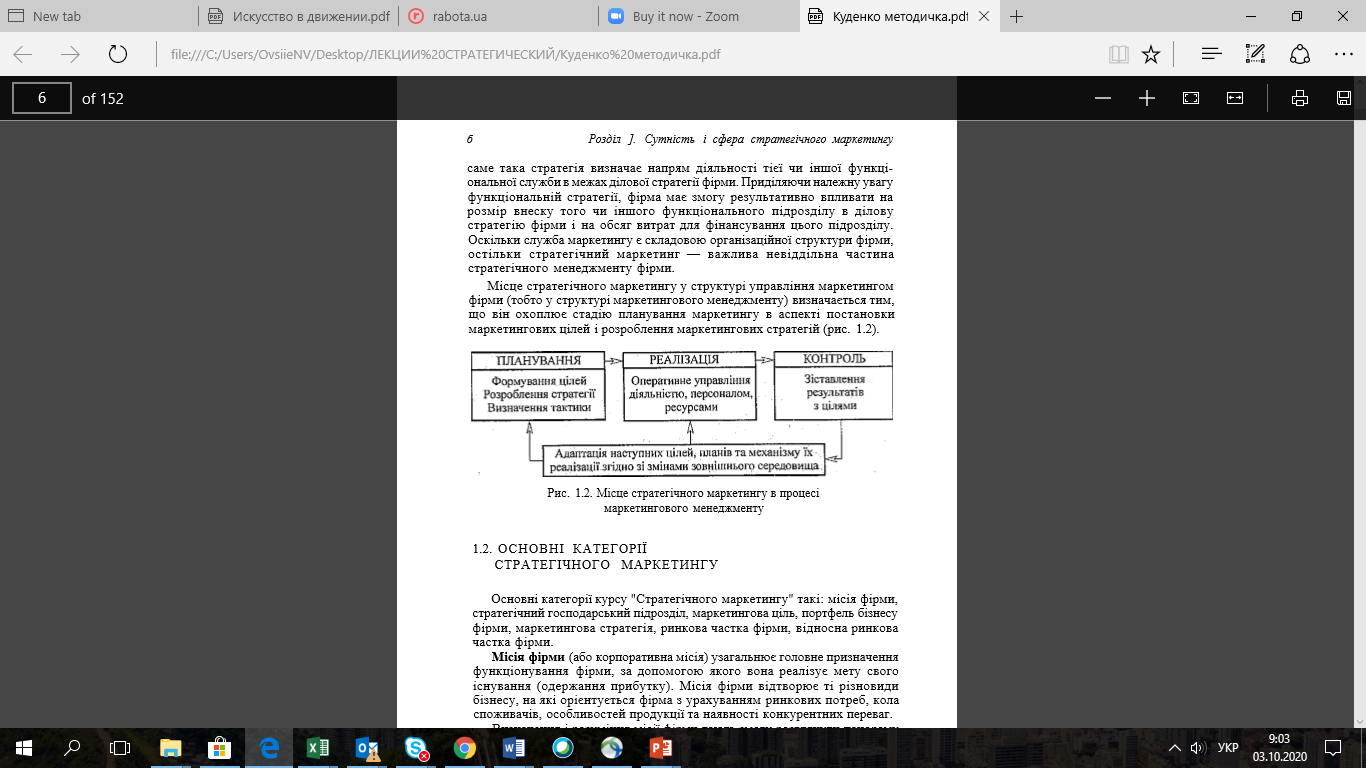 Місце стратегічного маркетингу в процесі маркетингового менеджменту
Маркетинг
це стратегічний процес управління, спрямований на задоволення потреб і бажань споживачів. Він охоплює різноманітні дії та методи, що використовуються компаніями для створення, просування та продажу товарів і послуг на ринку.
система керування виробничо-збутовою діяльністю організації, спрямована на досягнення кінцевих результатів за допомогою обліку й активного впливу на ринкові умови
це вид людської діяльності, спрямований на задоволення потреб і потреб за допомогою обміну (Ф. Котлер).
це процес планування й реалізації концепції ціноутворення, просування й розподіли ідей, товарів і послуг з метою забезпечення обміну, що задовольняє потреби індивідуумів і організацій (Американська асоціація маркетингу).
Категорія "стратегічний господарський підрозділ" (СГП) — strategic business unit — англ.) — уперше була використана під час роботи консультативної фірми "Мак Кінсі" над проблемами фірми "Дженерал Електрик". СГП — це відокремлена зона бізнесу фірми, яка відповідає за певний вид її ринкової діяльності. СГП може охоплювати важливий підрозділ фірми, кілька товарних груп або навіть один товар чи товарну марку, яку виробляє фірма. Стратегічний господарський підрозділ характеризується такими параметрами: • певний вид продукції, який включає товари і / або послуги; • специфічні потреби, які мають бути задоволені; • певна група споживачів; • конкурентні переваги фірми.
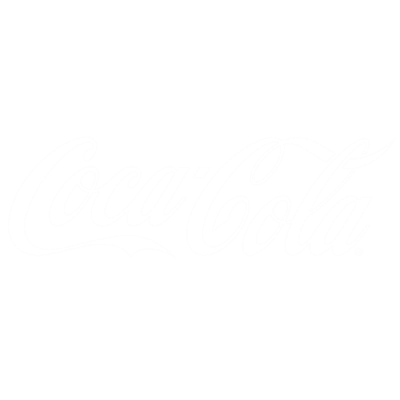 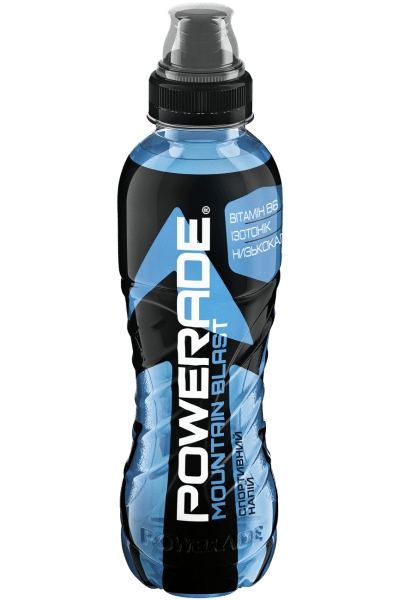 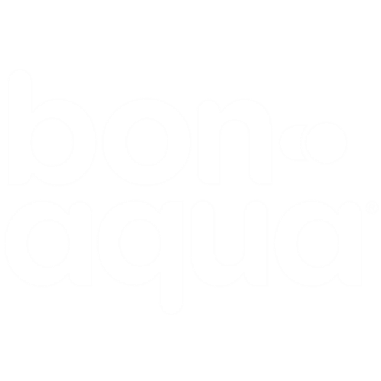 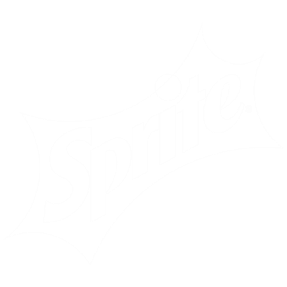 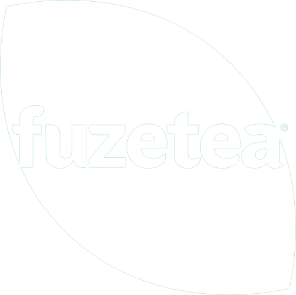 Портфель бізнесу
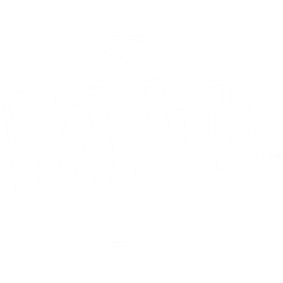 Портфель бізнесу
Стратегічний маркетинг –  це:
управління маркетинговою діяльністю підприємства 
прогнозування, планування, організація і контроль діяльності підприємства із застосуванням заходів, засобів, інструментів і принципів маркетингу, 
управлінська діяльність спрямована на досягнення цілей маркетингової стратегії в ході реалізації корпоративної стратегії підприємства.
За визначенням Б. Карлофа, стратегія є "узагальненою моделлю дій, необхідних для досягнення поставлених цілей шляхом координації та розподілу ресурсів компанії«

 А. Чандлер стверджує, що стратегія — це визначення основних довгострокових цілей та завдань підприємства, затвердження курсу дій і розподілу ресурсів, необхідних для досягнення цих цілей. 

Вхідні елементи — це ті фактори, аналіз яких передує розробленню маркетингової стратегії. Отже, йдеться про фактори маркетингового середовища і цілі фірми. 

Вихідними елементами маркетингової стратегії є стратегічні рішення щодо маркетингового міксу, тобто комплексу компонентів маркетингу, який включає чотири складові — товар, ціну, збут та просування.
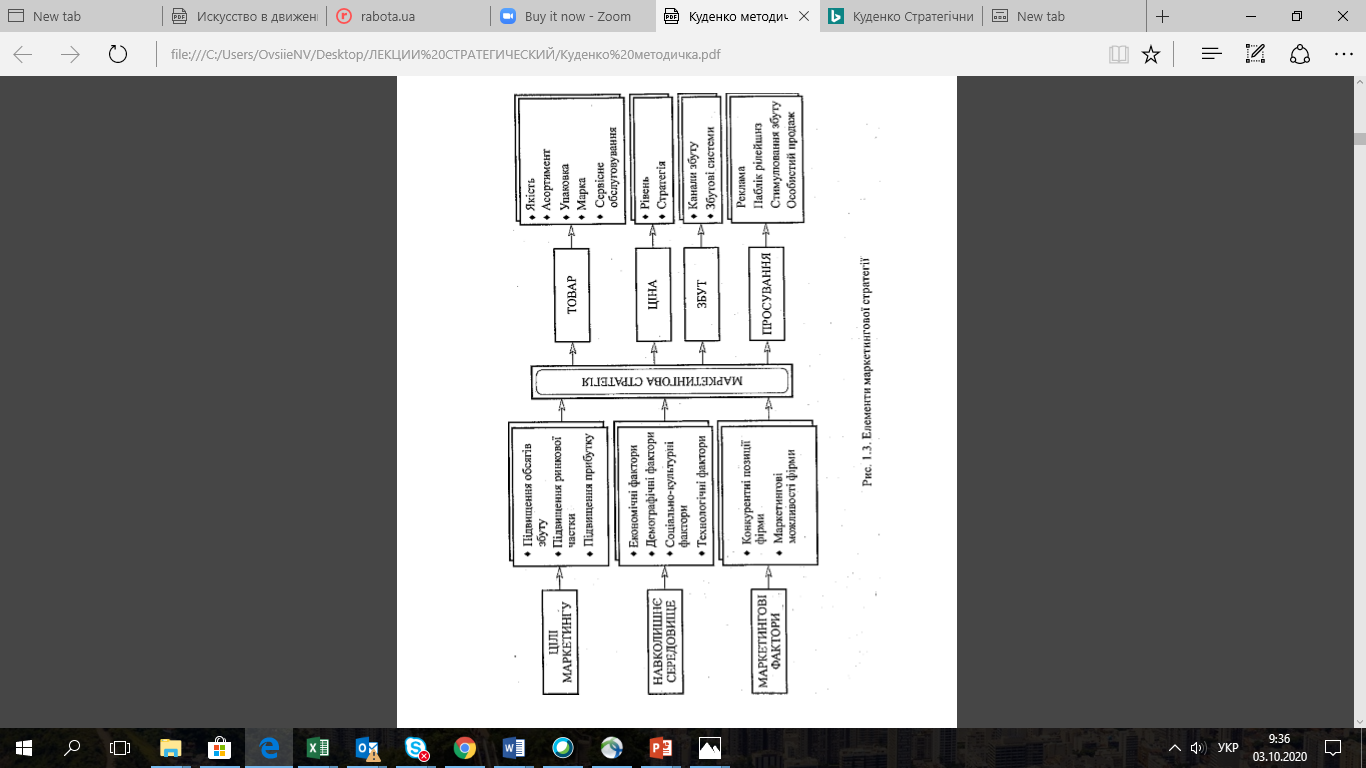 Елементи маркетингової стратегії
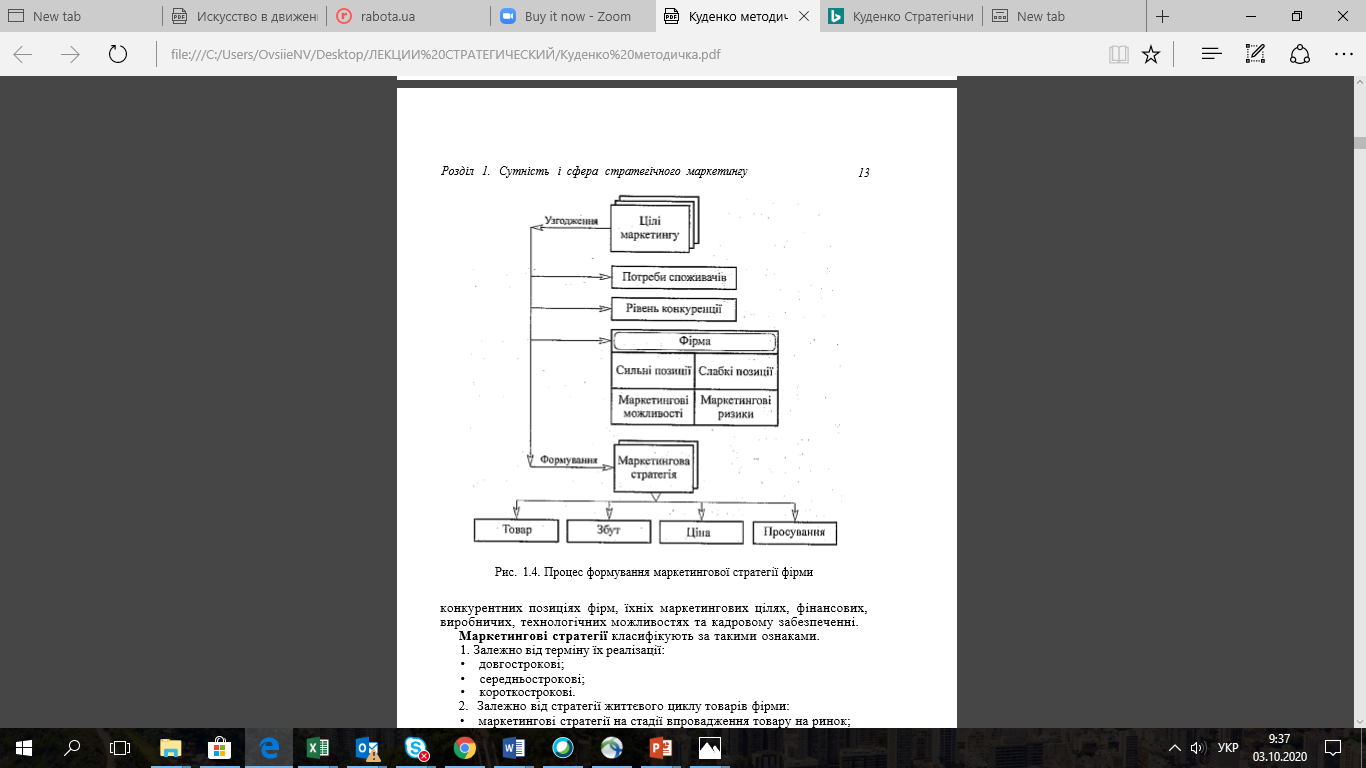 Процес формування маркетингової стратегії
Маркетинговій стратегії властиві такі характерні риси:
По-перше, маркетингова стратегія фірми пов'язана з довгостроковим аспектом її ринкової діяльності
По-друге, маркетингова стратегія являє собою засіб реалізації корпоративної стратегії..
Ринкова частка фірми — це питома вага товарів фірми в загальній місткості даного ринка збуту. Вона визначається як співвідношення обсягу збуту товарів фірми на ринку до загального обсягу продажу на цьому ринку (до місткості ринку) і подається у відсотках: 




Відносна ринкова частка фірми (ВРЧФ) визначається як відношення ринкової частки фірми (РЧФ) до ринкової частки найсильнішого ринкового конкурента (РЧК):
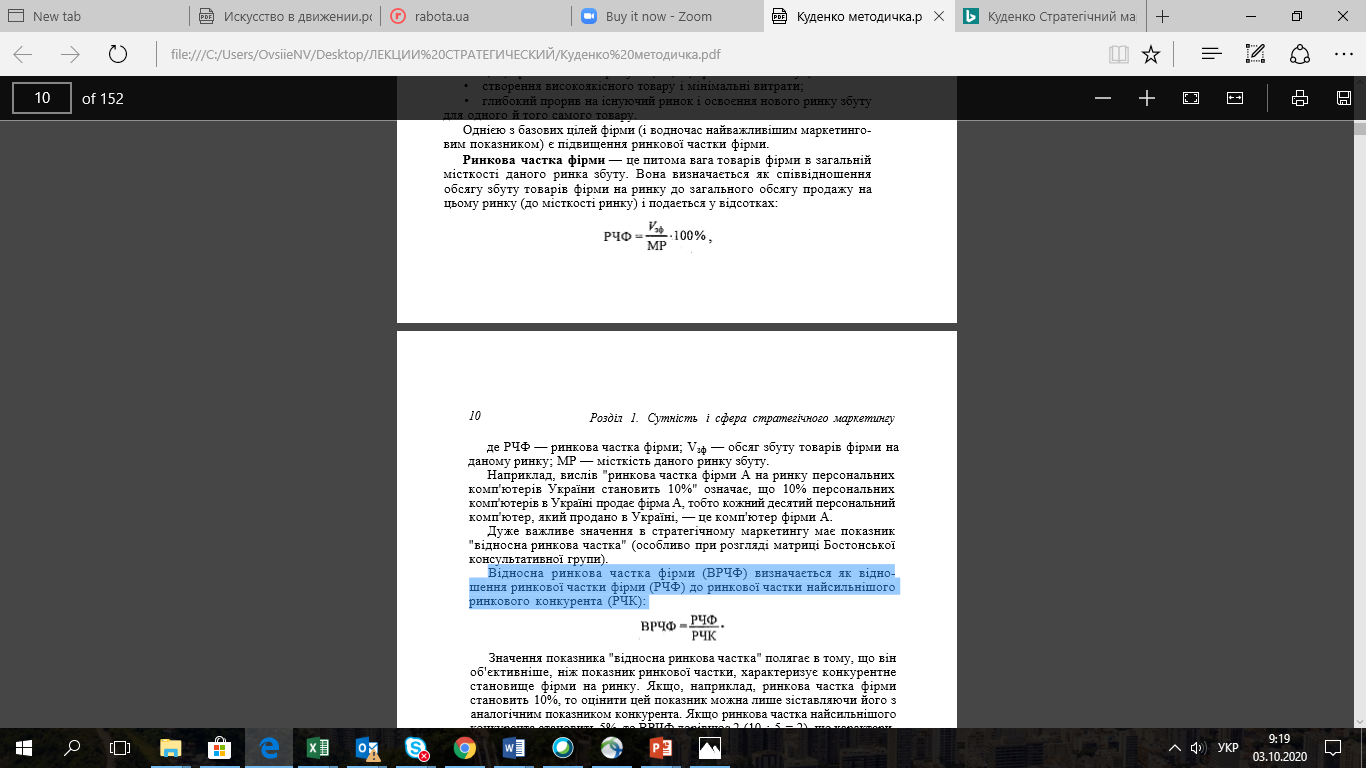 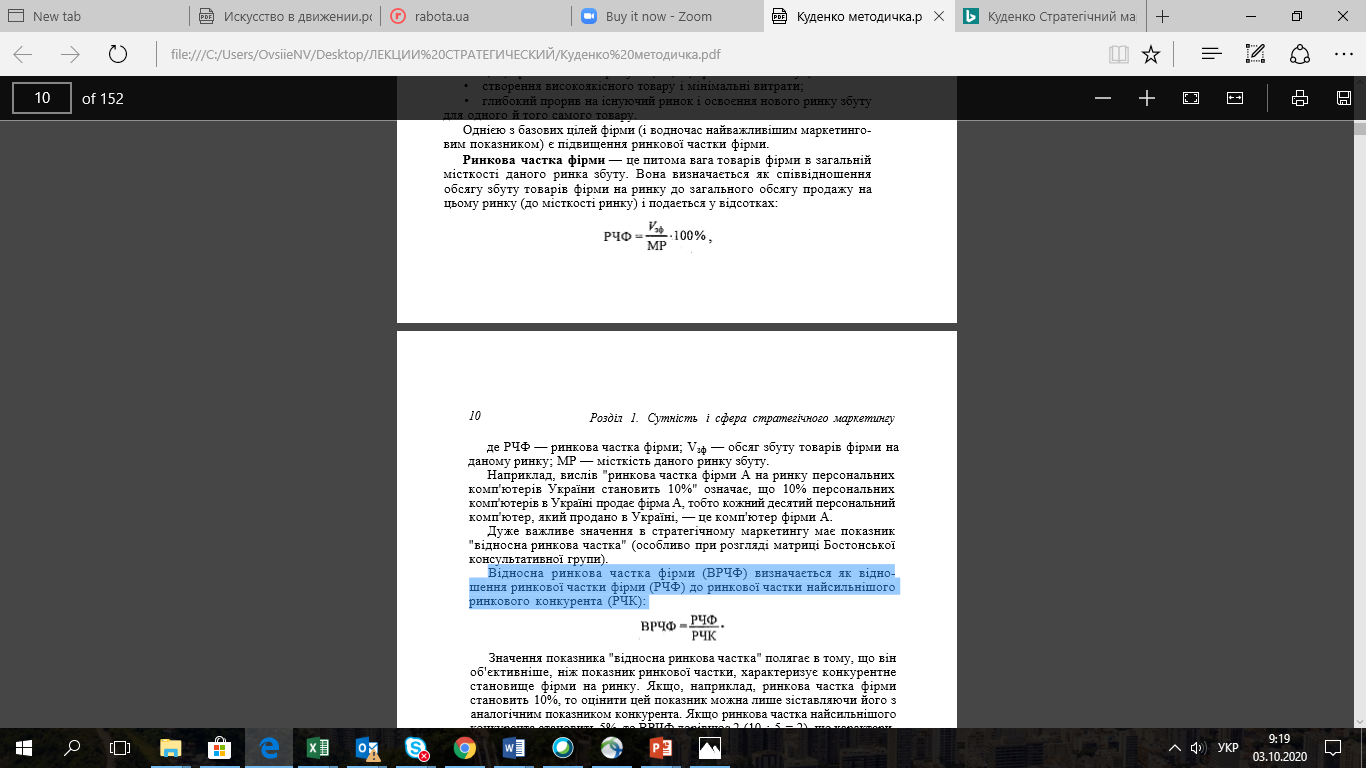 ДЯКУЮ ЗА УВАГУ